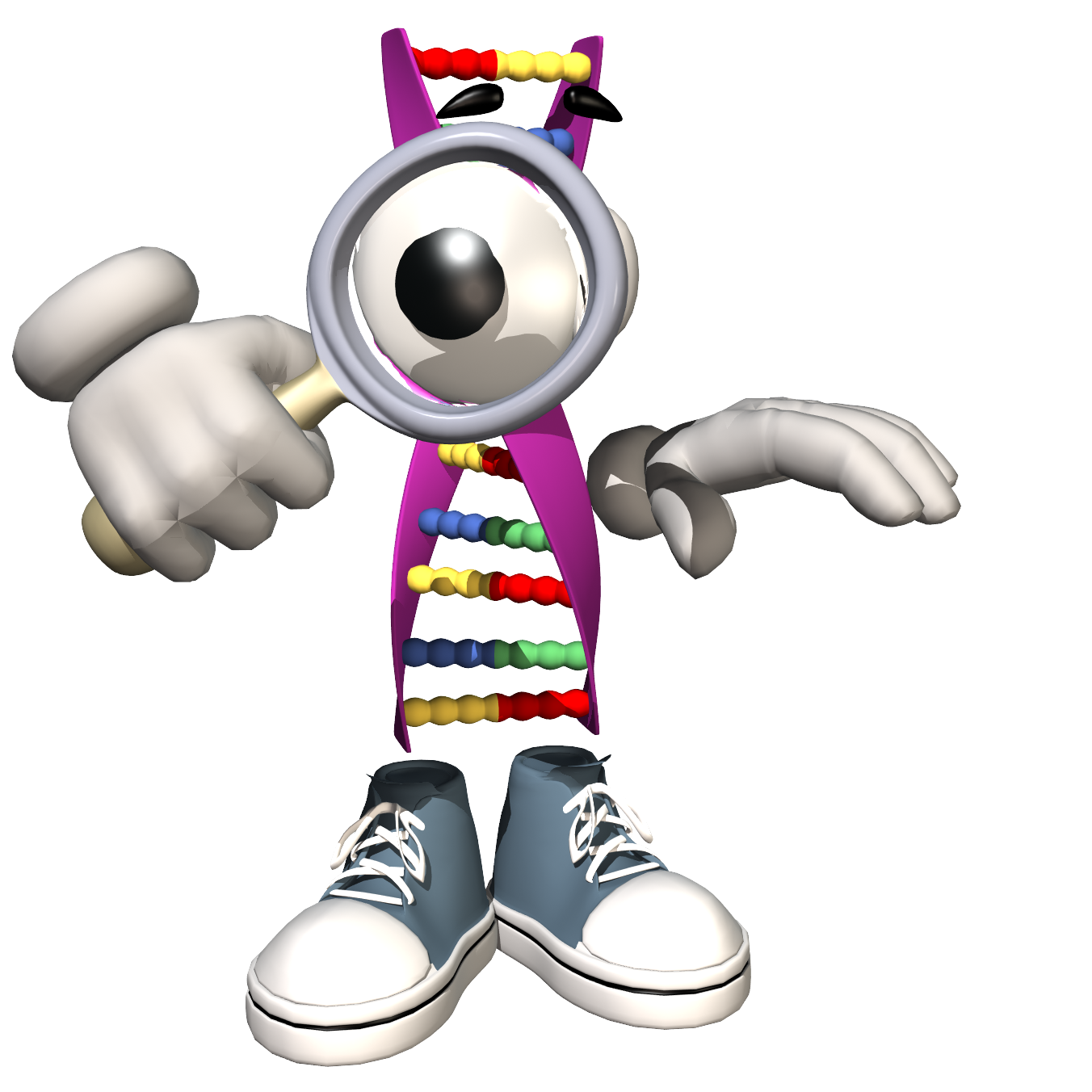 May 8, 2018
Collect PDN from basket
Turn off or silence Cell Phone NOW!!!
Sharpen Pencil
Sit in assigned seat
Complete PDN on own
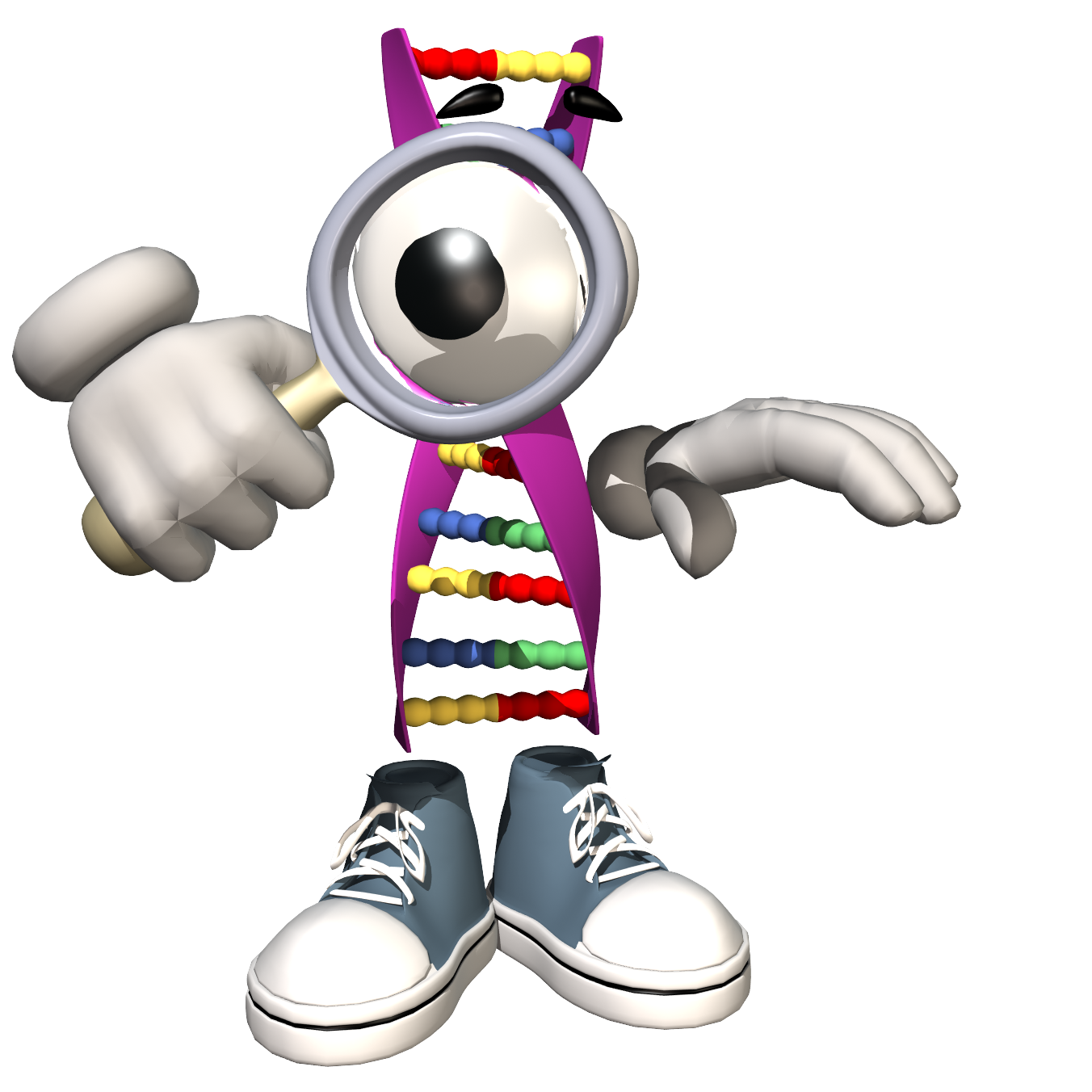 Agenda
7th Grade
7.5 Vocabulary      	Quiz/DOL
7.5 Kahoot
6th Grade
PDN
Finish Monster Babies
DOL
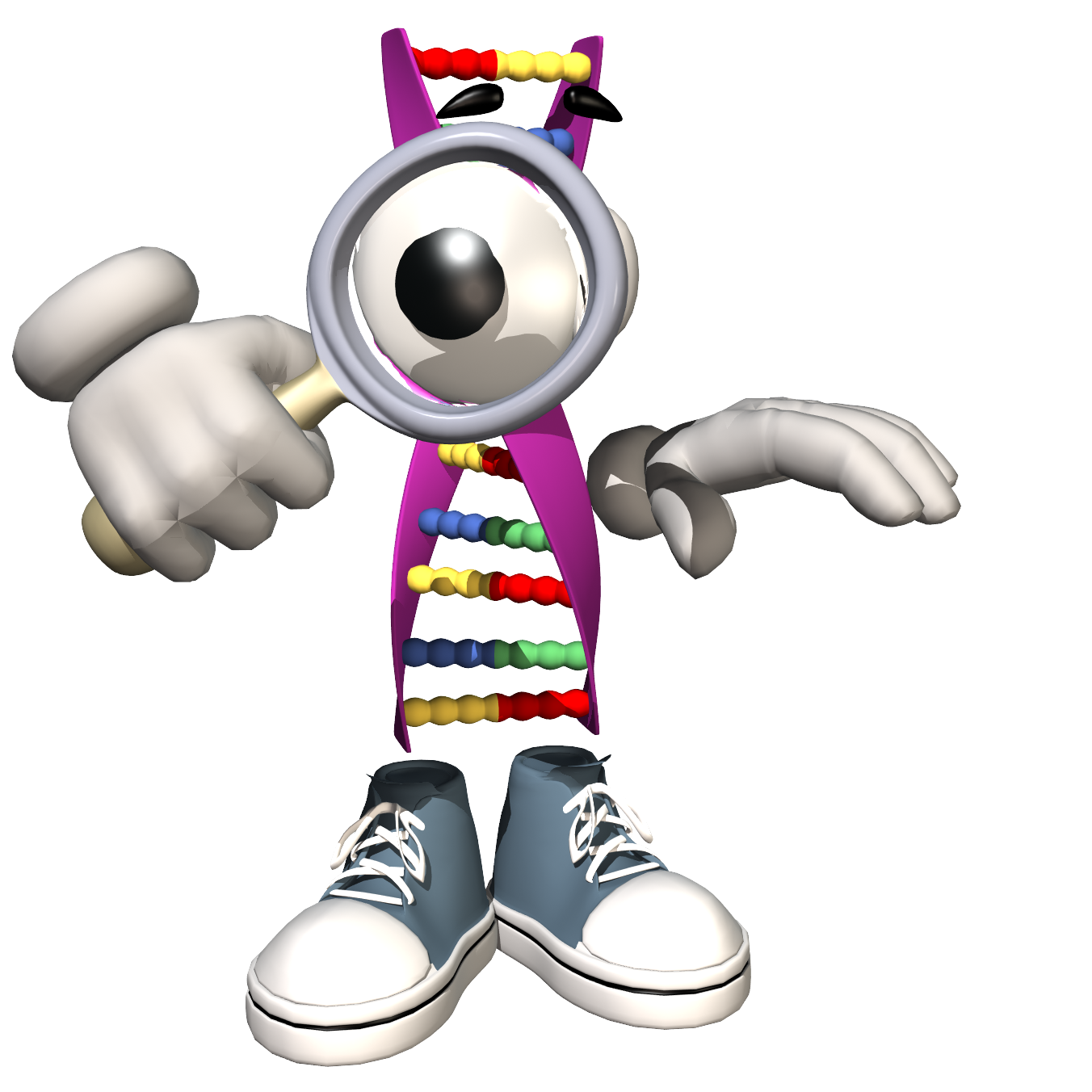 LO’s
6th Grade
We will apply our knowledge over the rock cycle to prepare for the spring ACP.
7th Grade
We will apply our knowledge over flow of energy in an ecosystem.
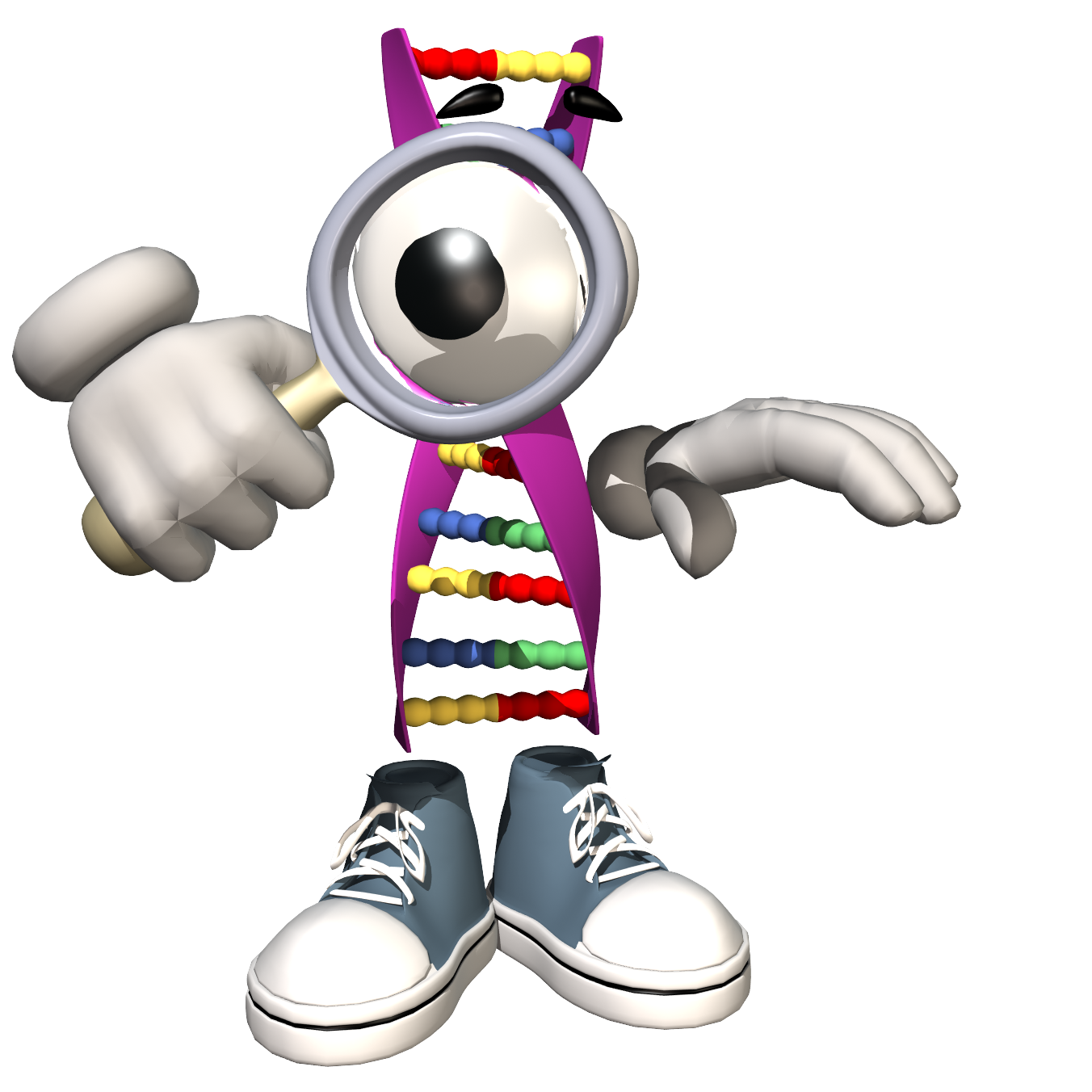 DOL’S
7th Grade
I will complete a written assessment over flow of energy in an ecosystem.
6th Grade
I will complete a written assessment over the rock cycle.
TEK’S
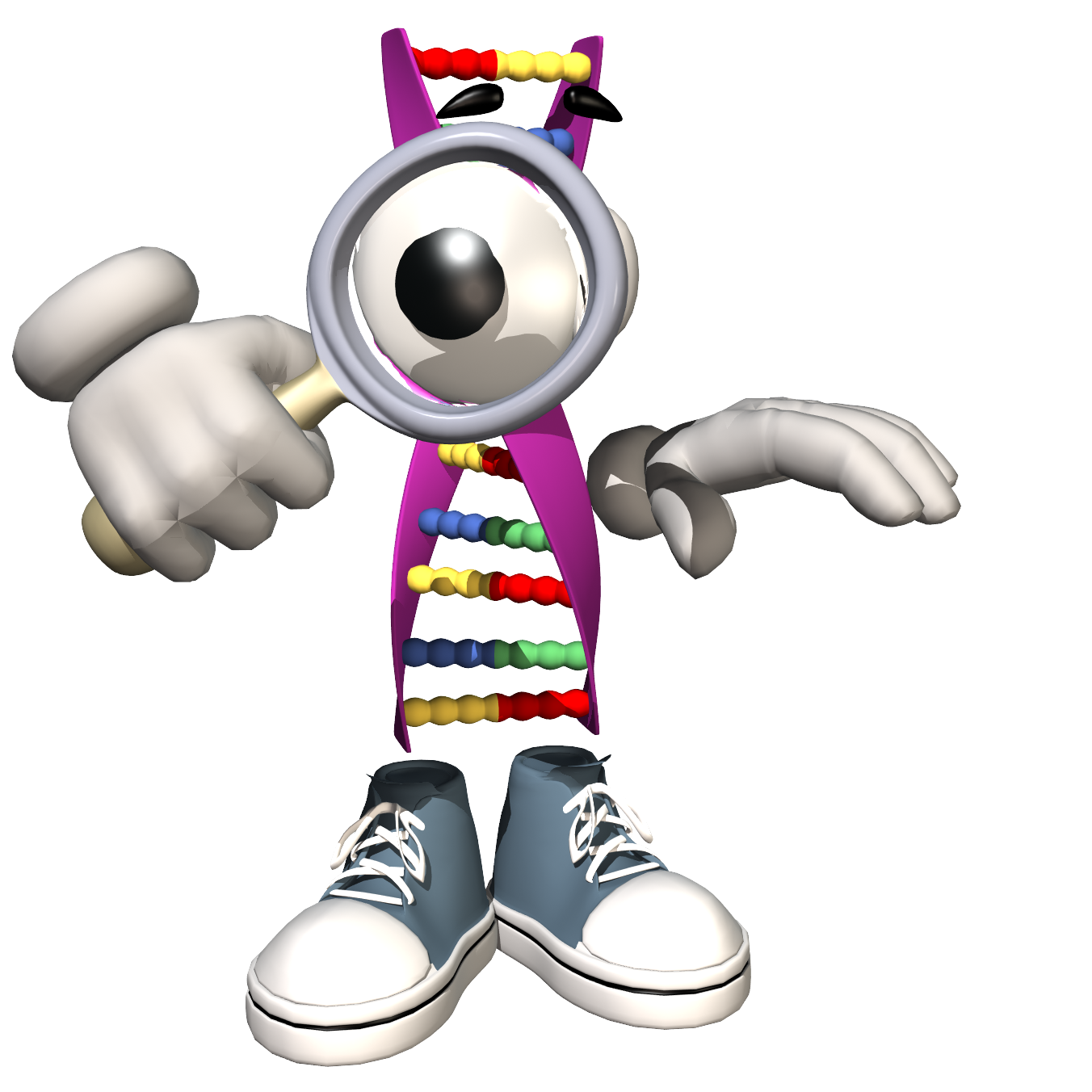 7th Grade
(5)  Matter and energy. The student knows that interactions occur between matter and energy. The student is expected to:
(A)  recognize that radiant energy from the Sun is transformed into chemical energy through the process of photosynthesis;
(B)  demonstrate and explain the cycling of matter within living systems such as in the decay of biomass in a compost bin; and
(C)  diagram the flow of energy through living systems, including food chains, food webs, and energy pyramids
6th Grade
6.10 (B)  classify rocks as metamorphic, igneous, or sedimentary by the processes of their formation
7th Grade
Students will complete card sort over TEK 7.5 in small groups of 2 (rewards when completely correct without cheating/looking the words up)
Use information collected from card sort to complete Vocabulary Practice Sheet
If finish early:
Collect chrome book
Login to www.coachpease.com
Click on ACP Review
Click on 7.5 (photosynthesis, matter in ecosystem links) Kahoot
6th Pre-AP Science
Complete PDN
Review how to use a Punnett Square
	https://www.youtube.com/watch?v=znWCgqlC-s8
	https://www.youtube.com/watch?v=i-0rSv6oxSY
3.   Explain How to draw/create monster 	based off of genotypes/phenotypes 	from Fathers DNA
4.  Complete Monster Baby on own